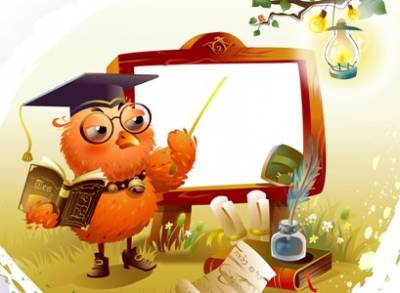 ВНЕУРОЧНАЯ ДЕЯТЕЛЬНОСТЬ СКВОЗЬ ПРИЗМУ ФГОСов.
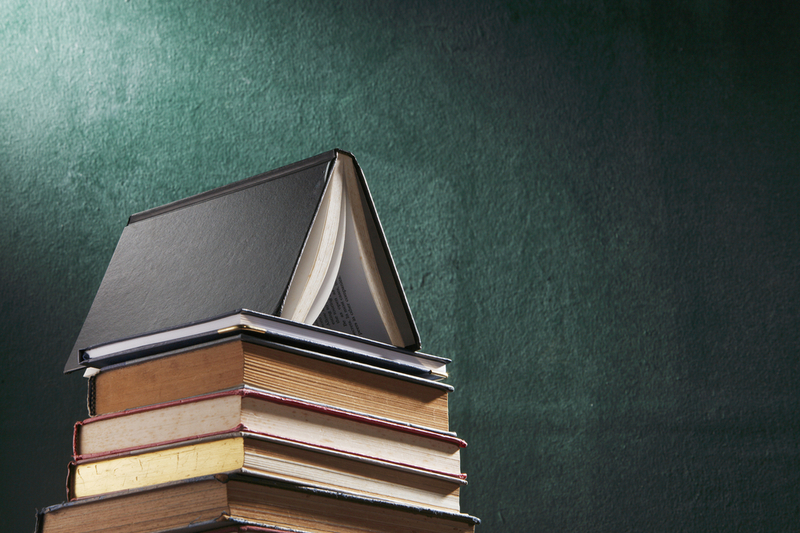 « Не для школы, для жизни учимся» ( латинское изречение)
«Главной задачей образования является производство компетентных людей – людей, которые были бы способны применять свои знания в изменяющихся условиях, и … чья основная компетенция заключалась бы в умении включаться в постоянное самообучение на протяжении сей своей жизни» ( американский ученый Малкольм Ноулз)
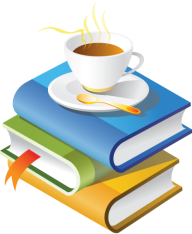 Внеурочная деятельность организуется по направлениям развития личности: - спортивно-оздоровительное                  -духовно-нравственное,                  -социальное,                 -общеинтеллектуальное,                  -общекультурное
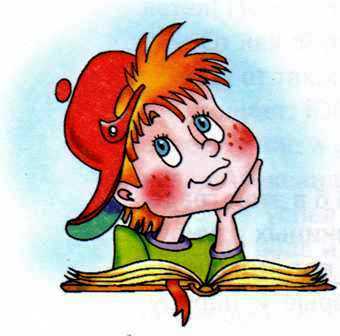 Формы:                                             -экскурсии,	                               -кружки,                               -секции,                                           -круглые столы                                         - конференции,                               -диспуты,                               -олимпиады,                              -соревнования,                                    -поисковые и научные     исследования,                    -общественно полезные практики и т.д.
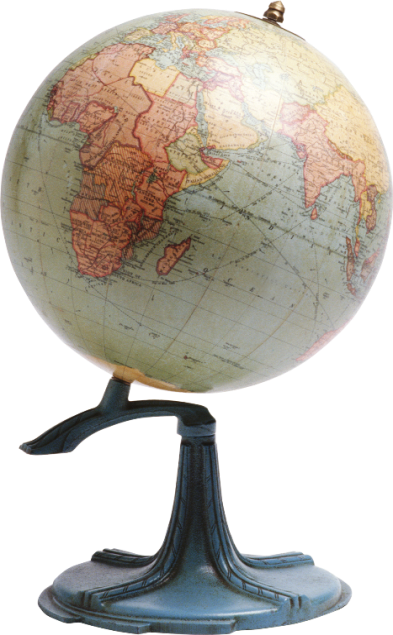 Цель внеурочной деятельности – создание условий для реализации детьми и подростками своих потребностей, интересов, способностей в тех областях познавательной, социальной, культурной жизнедеятельности, которые не могут быть реализованы в процессе учебных занятий и в рамках основных образовательных дисциплин.
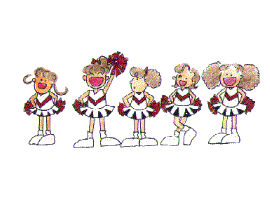 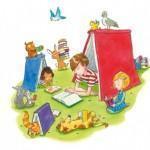 Задачи внеурочной деятельности:-расширение общекультурного кругозора;-формирование позитивного восприятия ценностей общего образования и более успешного освоения его содержания;-включение в личностно значимые творческие виды деятельности;-формирование нравственных, духовных, эстетических ценностей;-участие в общественно значимых делах;-помощь в определении способностей к тем или иным видам деятельности (художественной, спортивной, технической и др.) и содействие в их реализации в творческих объединениях дополнительного образования;-создание пространства для межличностного и межвозрастного пространства.
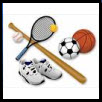 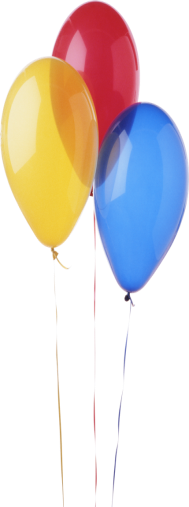 Современная школа – это:
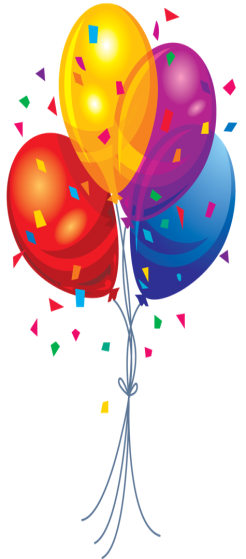 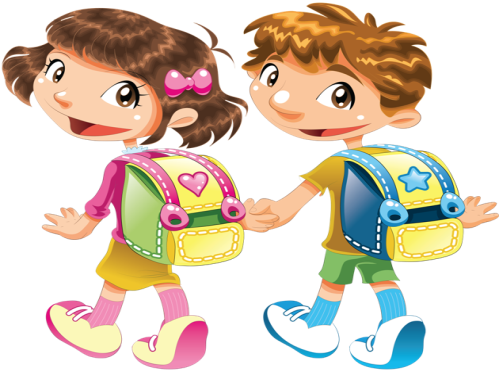 -основное образование представлено сложившейся классно-урочной системой;
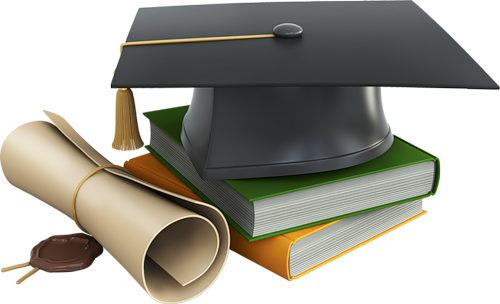 -дополнительное образование – это система творческих объединений по интересам ( секции, студии, кружки и т.д.)
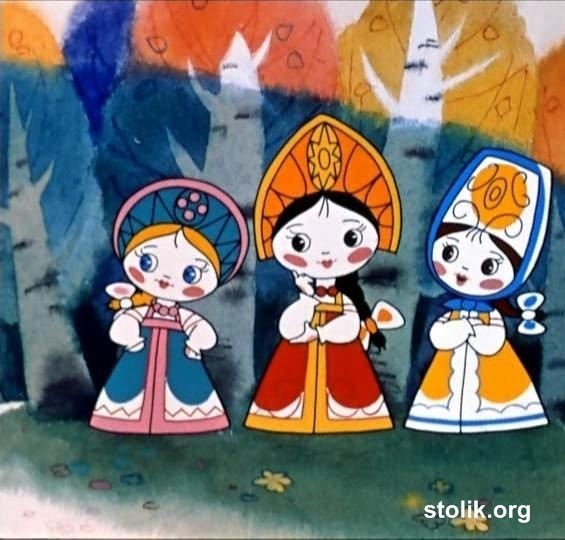 -внеурочная деятельность – это образовательная деятельность, представленная социально значимыми акциями, КТД, беседами и встречами, культурно- просветительскими мероприятиями, различными формами содержательного досуга (праздниками, смотрами, конкурсами, фестивалями т.п.
Внеурочная деятельностьБеседы, классные часы, экскурсии, КТД
Основное образование

Уроки
Лекции
Семинары
Дополнительное       образование

Клубы
Творческие объединения
Занятия по интересам
Воспитательная система работ школы в рамках ФГОС.
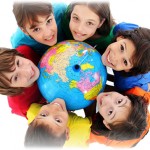 Воспитательная система школы имеет следующую структуру:-раскрытие личности ( 1-4 классы);-развитие личности (5-8 классы);-становление и самоактуализация личности (9-11 классы)
Цель: создать условия для успешной социализации детей и подростков, самореализации и личностного роста.
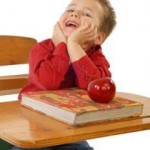 Задачи:-расширение культурно-образовательного пространства;-совершенствование социально-психологических отношений;-развитие форм ученического самоуправления;-дальнейшее развитие и совершенствование работы по воспитанию здорового образа жизни и негативного отношения к вредным привычкам.
Ожидаемые результаты:-рост общей активности школьников при проведении школьных дел-повышение познавательного интереса у учащихся-повышение качества образования школьников-повышение результативности участия в интеллектуальных и творческих конкурсах, олимпиадах, соревнованиях-осознанный выбор профессии-повышение уровня воспитанности, уровня развития коммуникативных навыков, организаторских способностей ( укрепление сотрудничества учителей, учащихся и родителей)-развитие потребностей пополнять свои знания на протяжении всей жизни.
Правила:1.Главным есть не предмет, которому мы учим, а личность, которую мы формируем. Не предмет формирует личность, а учитель своей деятельностью, связанной с изучением предмета.2.На воспитание активности не жалейте ни времени, ни усилий. Сегодняшний активный ученик – завтрашний активный член общества.3.Помогайте ученикам овладеть наиболее продуктивными методами учебно-познавательной деятельности, учите их учиться.4.Необходимо чаще использовать вопрос «почему?», чтобы научить мыслить причинно: понимание причинно-следственных связей является обязательным условием развивающего обучения.5.Помните, что знает не тот, кто пересказывает, а тот , кто использует на практике.
6.Приучайте учеников думать и действовать самостоятельно.7.Творческое мышление развивайте всесторонним анализом проблем.8.Необходимо чаще показывать ученикам перспективы их обучения.9.Поощряйте исследовательскую работу учеников.10.Объясняйте ученикам, что каждый человек найдет свое место в жизни, если научится всему, что необходимо для реализации жизненных планов.Все эти правила касаются всего учебно-воспитательного процесса: основного образования, дополнительного образования и внеурочной внеклассной деятельности.
Внеурочная внеклассная деятельность в нашей школе.
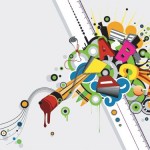 1.Внеурочная деятельность ( 1-2 классы):    Направления:А)спортивно-оздоровительное :- « Я и мое здоровье» ( 1а и 1б классы)- «Школа здоровья» ( 2а класс)
Б) общеинтеллектуальное:-«Детская риторика» ( 1в класс)- «Мои первые проекты» (2а класс)-«Математика и конструирование» ( 1в класс)-«Эрудит» ( 1а и 1б классы)	-«Планета загадок» ( 1а и 1б классы)
В)социальное:-«Психологическая азбука» ( 1а, 1б, 1в классы)-«Тропинка к своему я» ( психология) ( 2 а класс)-«Психологическая азбука» ( 2б и 2в классы)
Г) общекультурное:-«Театр в начальной школе» ( 2а, 2б, 2в классы)-Хореография ( 1в, 1г, 2б, 2в, 2г, 2д классы)
Д) духовно-нравственное:-«Родной край» ( 1-2 классы)
Внеурочная деятельность в нашей школе представлена всеми направлениями, предусмотренными ФГОС. Количество детей, занятых внеурочной деятельностью – 74% учащихся 1-2 классов
2.Дополнительное образование ( на примере дополнительных платных образовательных услуг)
ДОПОЛНИТЕЛЬНОЕ ОБРАЗОВАНИЕ 2012-2013 учебный год.
                   
 ( дополнительные платные образовательные услуги) 



Всего занимается 540  человек  - 49 %  учащихся школы.
«Музыка усиливает любую радость, успокаивает любую печаль, изгоняет болезни, смягчает любую боль и поэтому мудрецы древности поклонялись Единой силе Души, Мелодии и Песне»
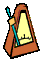 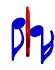 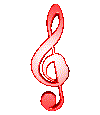 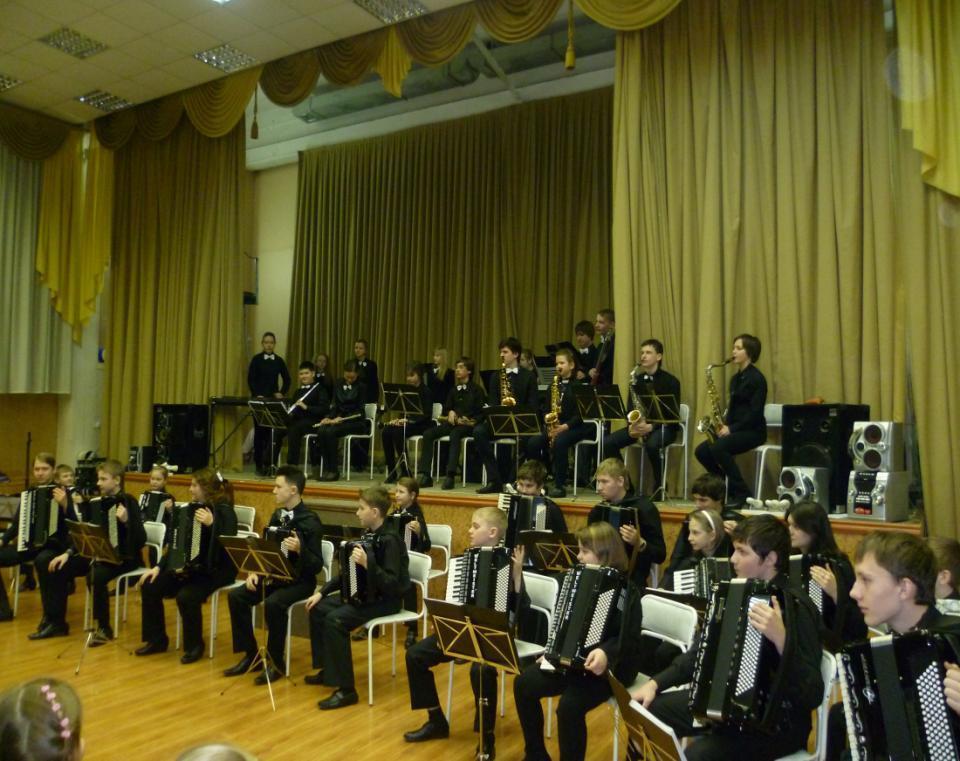 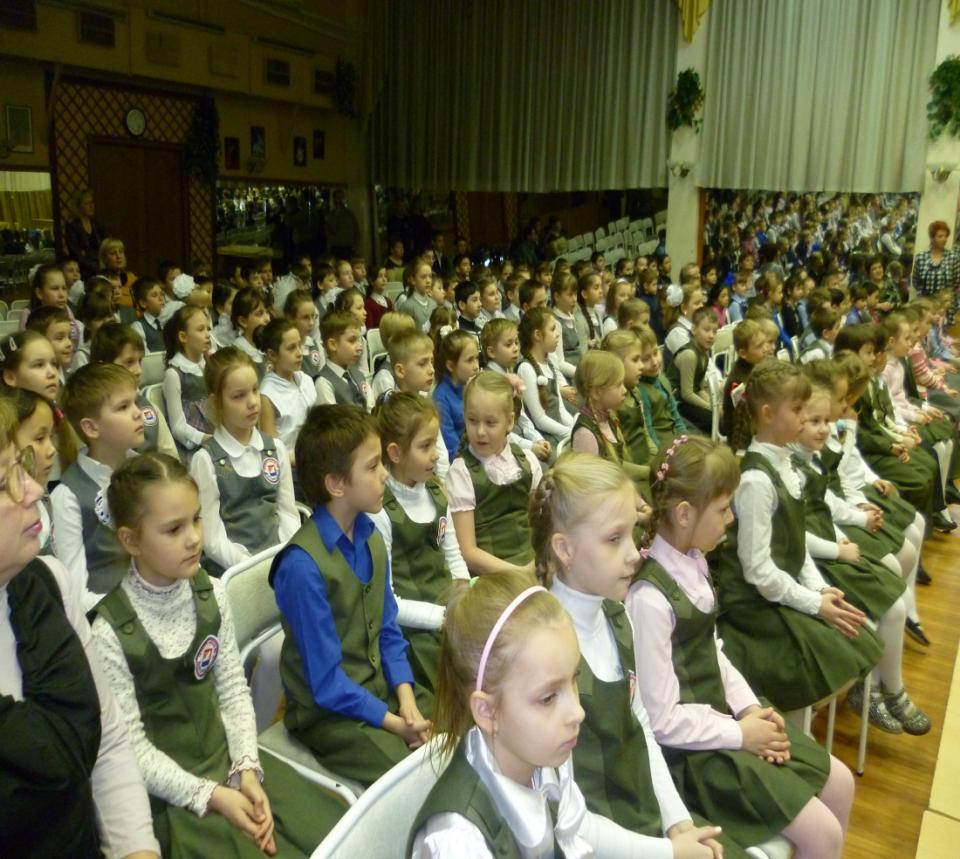 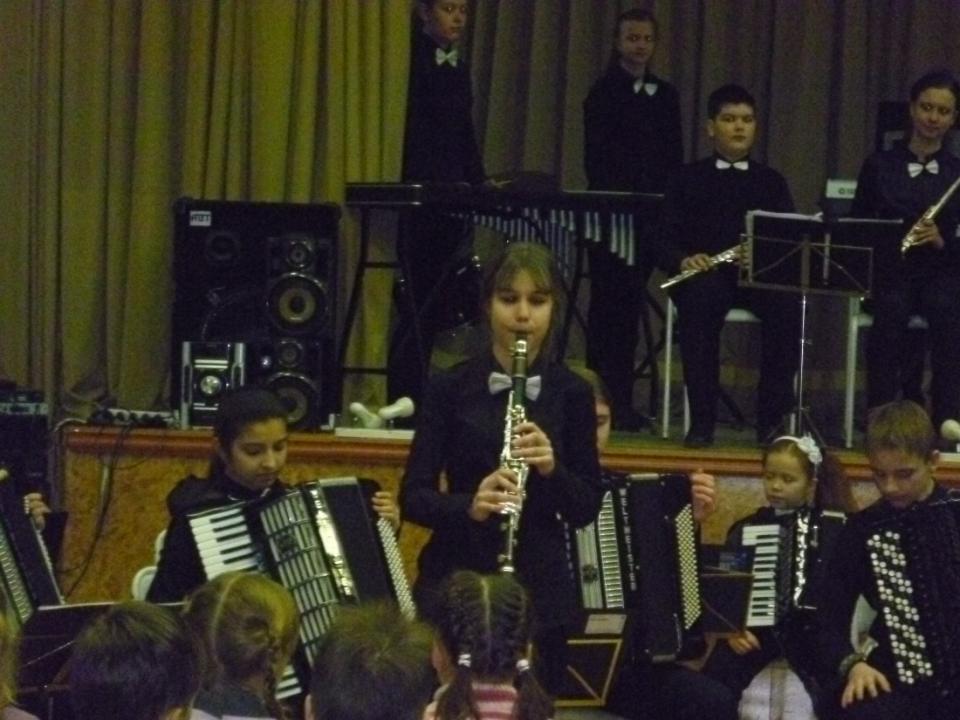 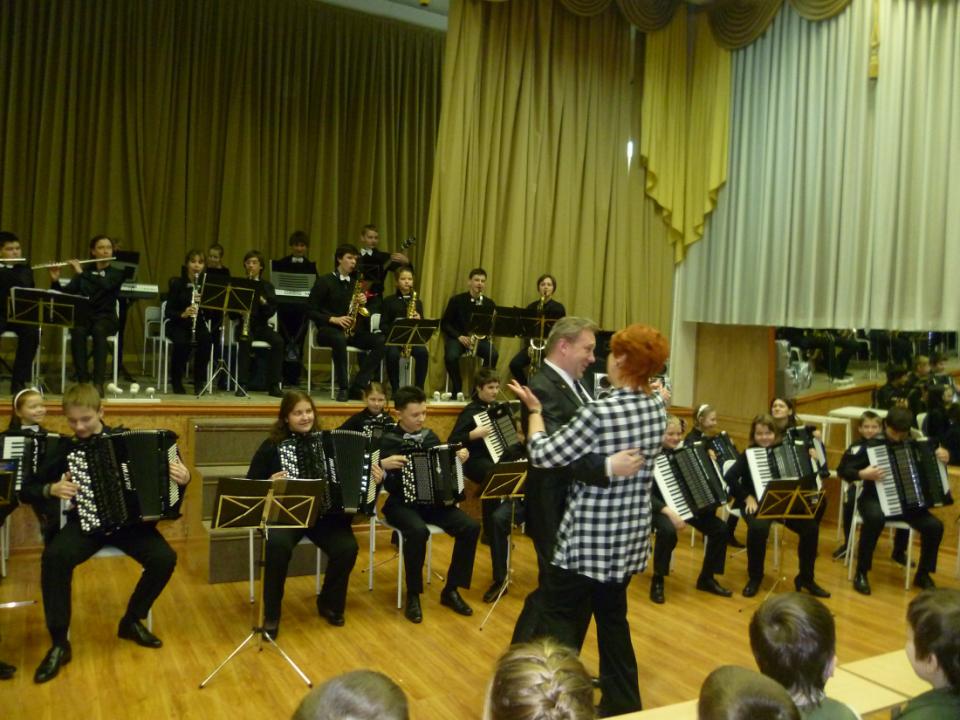 3.Внеклассная работа Кружки и секции
Всего занимается 120 человек – 11 % учащихся школы
ШКОЛЬНЫЕ КРУЖКИ и секции 2012-2013 учебный год
Занятость учащихся
Занятость учащихся в школе
Фактически
49% дополнительные платные образовательные услуги
11% бесплатные кружки и секции
74% учащихся 1-2 классов внеурочная деятельность
Традиции внеклассной работы-Предметные декады-Единый Урок истории-Урок-экскурсия ( анг. язык)-Интегрированное занятие ( музыка + хореография)-Научно-практические конференции	-Лицейские уроки-Праздник песни-Праздник танца-Калейдоскоп праздников в начальной школе
Новое в этом году - праздник «Вместе дружная семья!» (2-3 классы) – как Фестиваль народов России!! Здорово!!-Семейные праздники
Новое в этом году – неделя психологии и Единый классный час «Толерантность»
-Конкурсы чтецов-Конкурс презентаций-КВН старшеклассников-Концерты
Планируем Месячник искусств
Конкурс «Таланты Маленькой страны – 2013» Представительство классов:1б, 2а, 2б,2д, 3а, 3б, 3в, 3г, 3д, 4а, 4б, 4в, 5а, 5б, 5в, 5г, 6а, 6б, 8а, 8б, 9а, 9в, 11а, 11б. Всего 24 класса
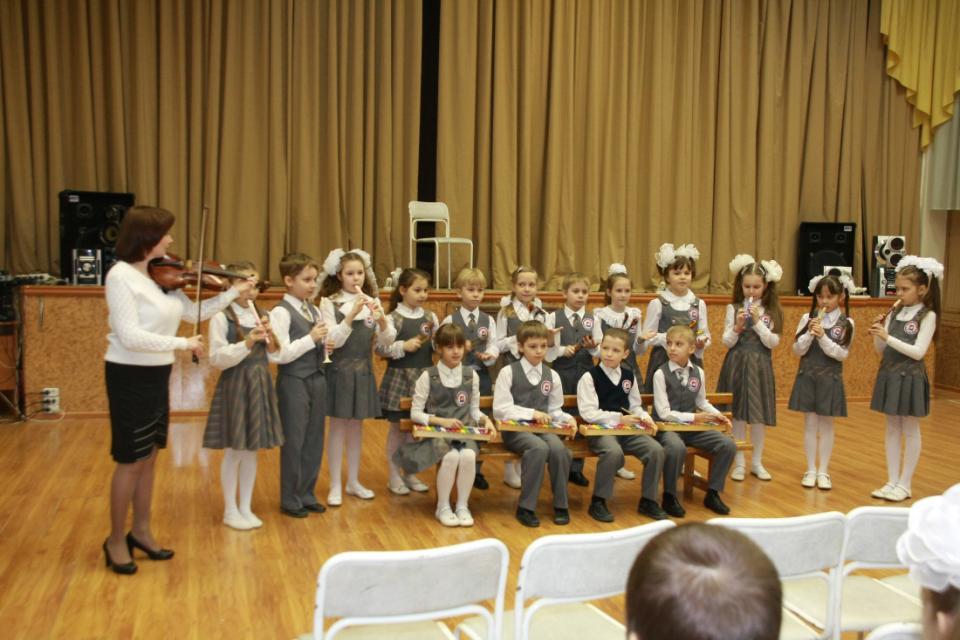 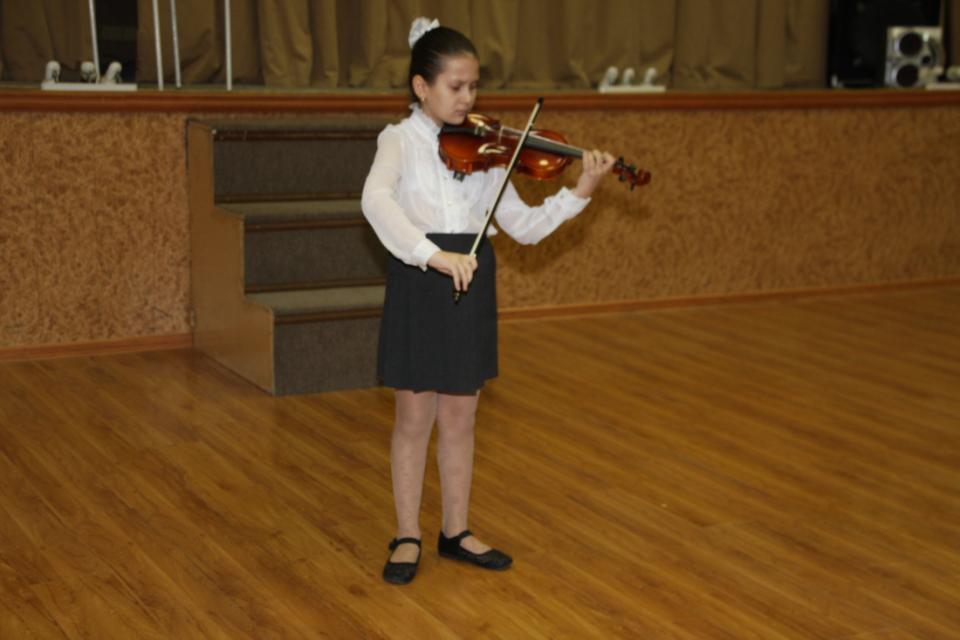 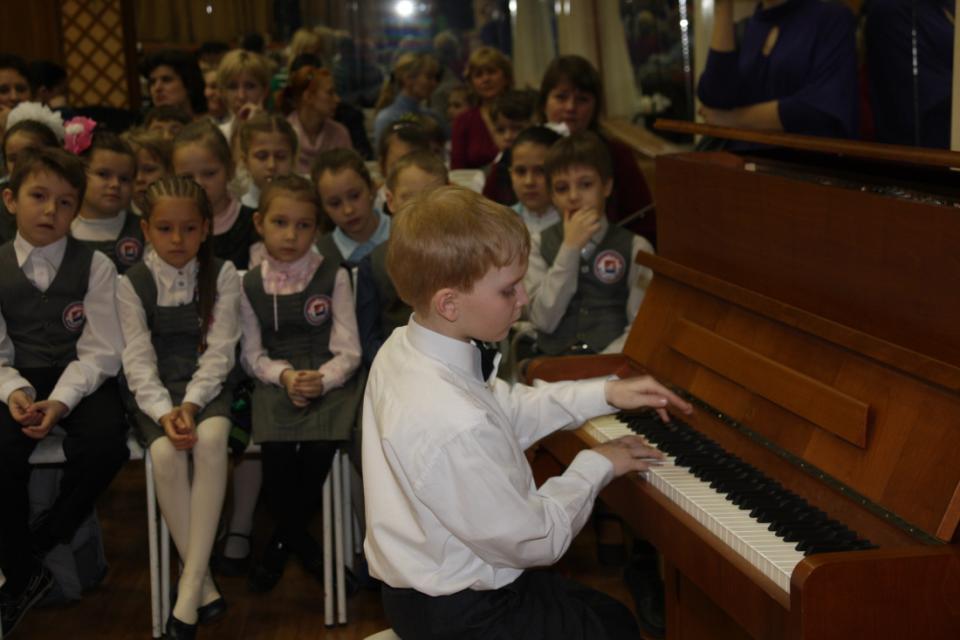 Количество номеров – 58	Количество участников – 123 ученика и 7 родителей
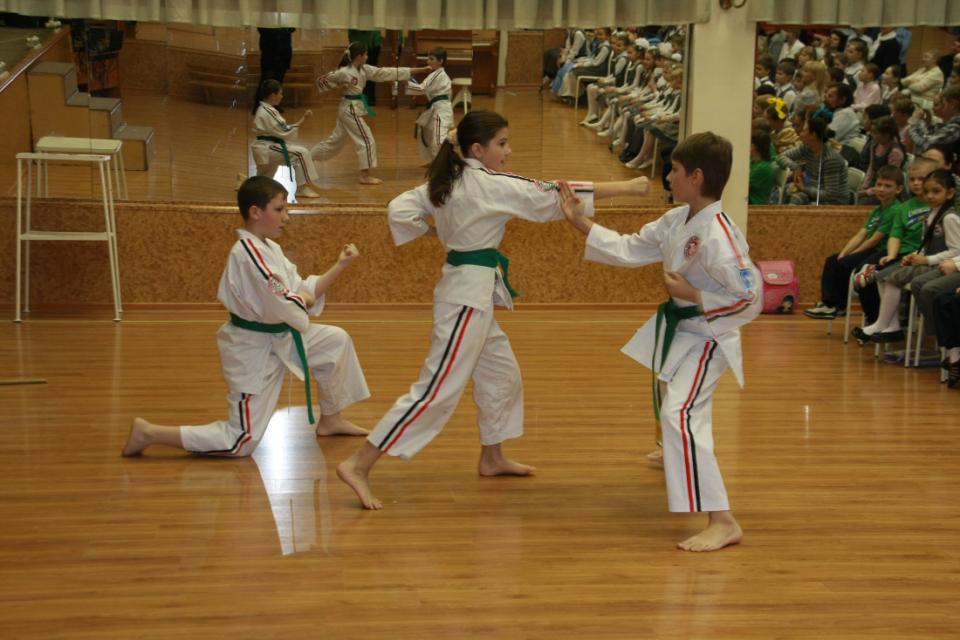 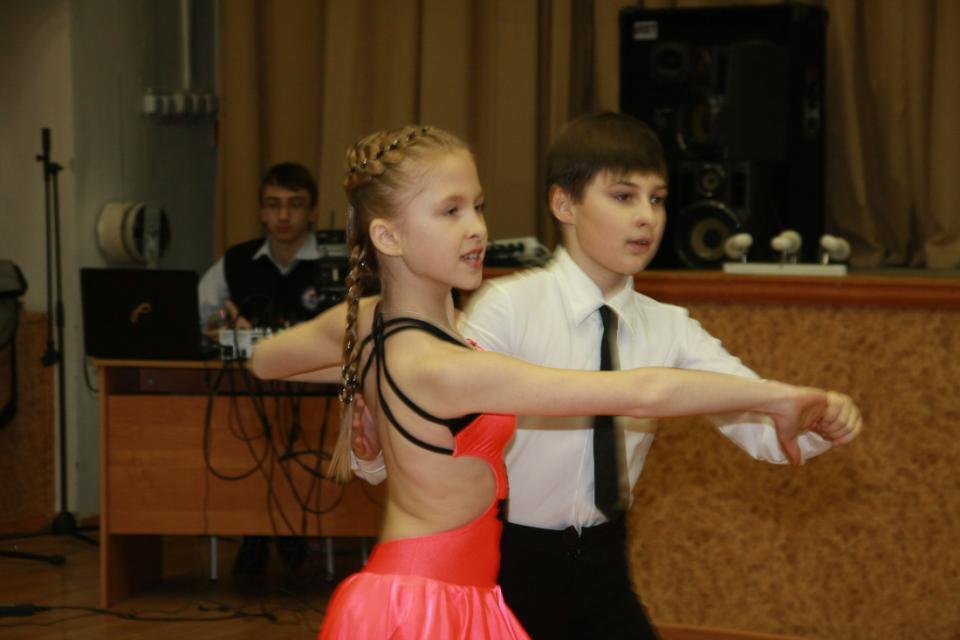 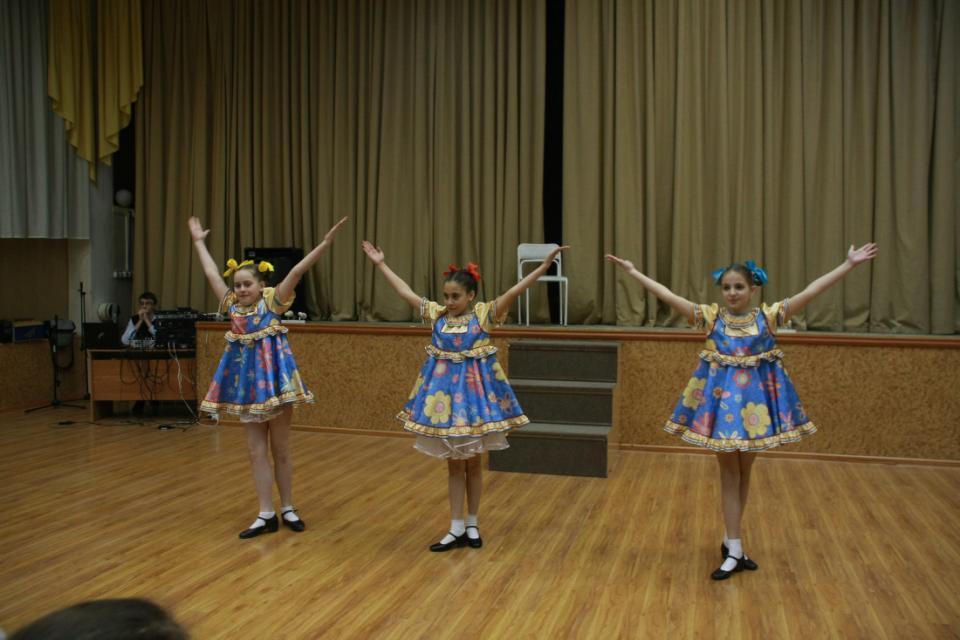 Количество зрителей  ( 4 концерта) – более 500 человек Вокальные номера – 15Танцевальные номера – 16Музыкальные номера – 19Художественное чтение – 6Спортивные номера – 2
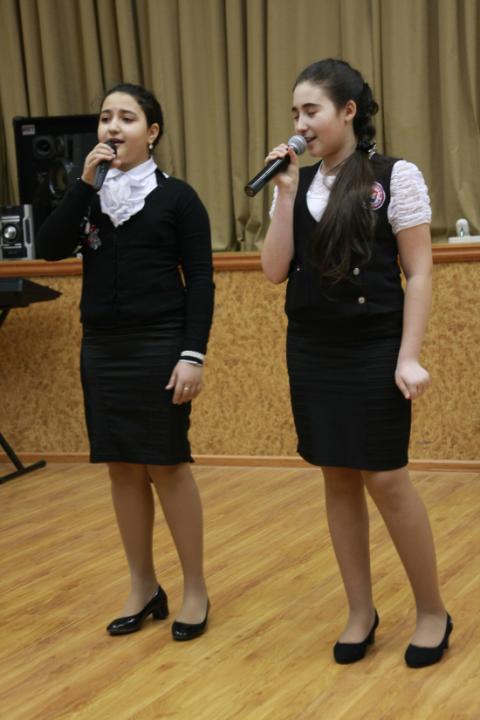 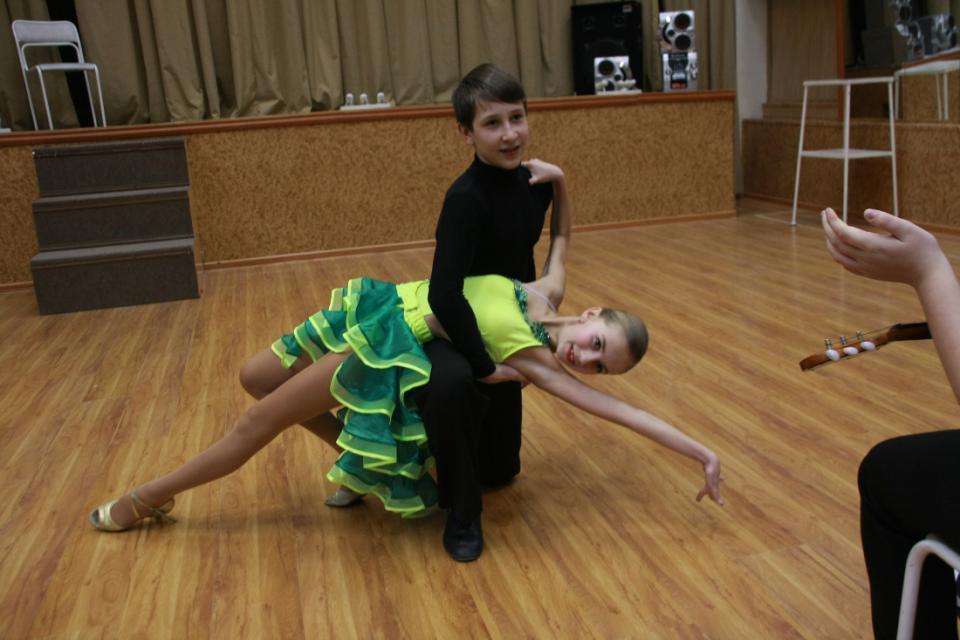 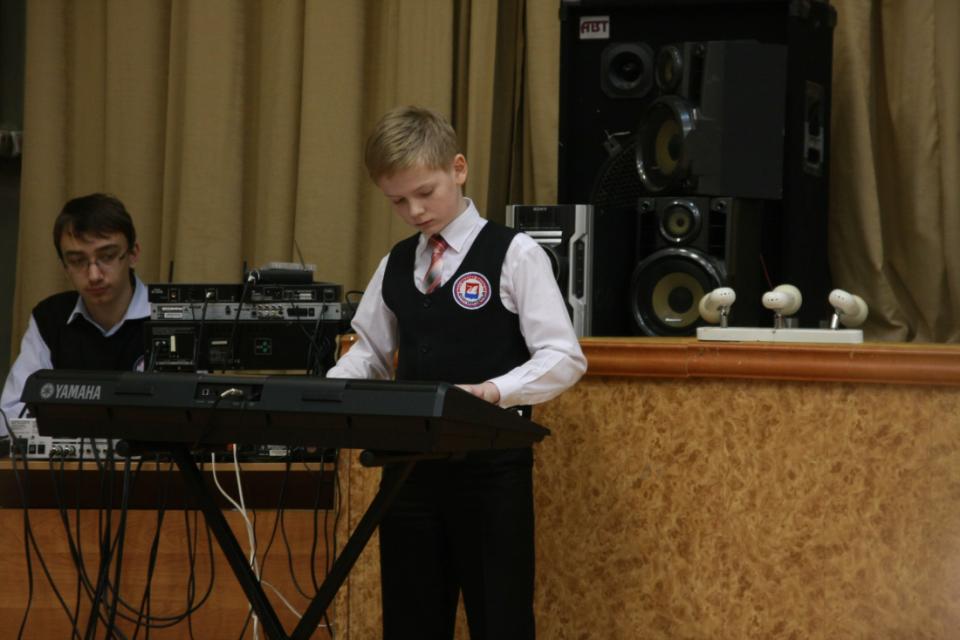 По словам Герберта Спенсера ( анг. философа, социолога и педагога) «Великая ценность образования – это не знания, а действия».
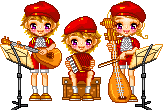 «Если ученик в школе не научился сам творить, то в жизни он будет только подражать, копировать, т.к. мало таких, которые бы научившись копировать, умели сделать самостоятельное приложение этих сведений» ( Л.Н.Толстой)
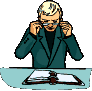 Считать удовлетворительной работу педколлектива по организации внеурочной и воспитательной деятельности в школе.
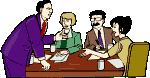